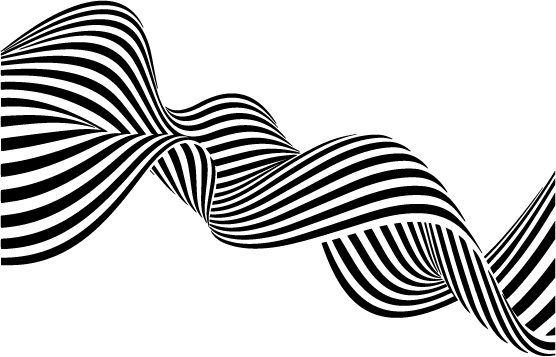 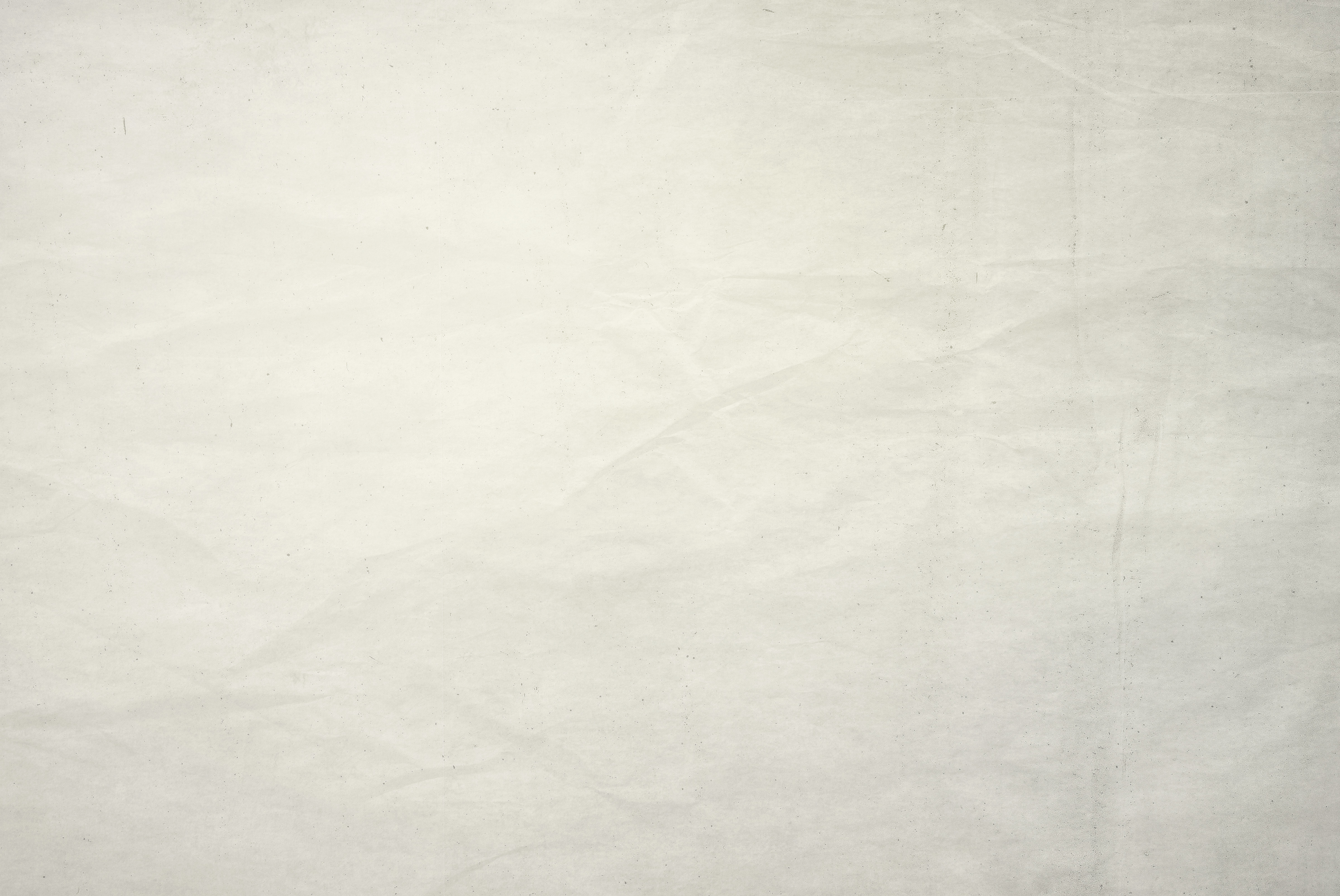 POWERPOINT CHANGE MANAGEMENT PLAN TEMPLATE
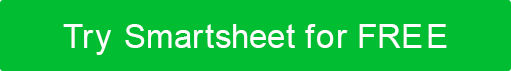 PROJECT NAME: Name
Project Manager: Name
Start Date: MM/DD/YY
End Date: MM/DD/YY
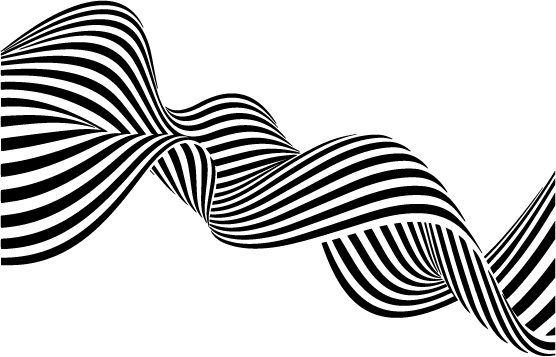 TABLE OF CONTENTS
Change Management Plan: 1-5
Change Management Plan Roadmap: 6
Change Readiness Plan: 7
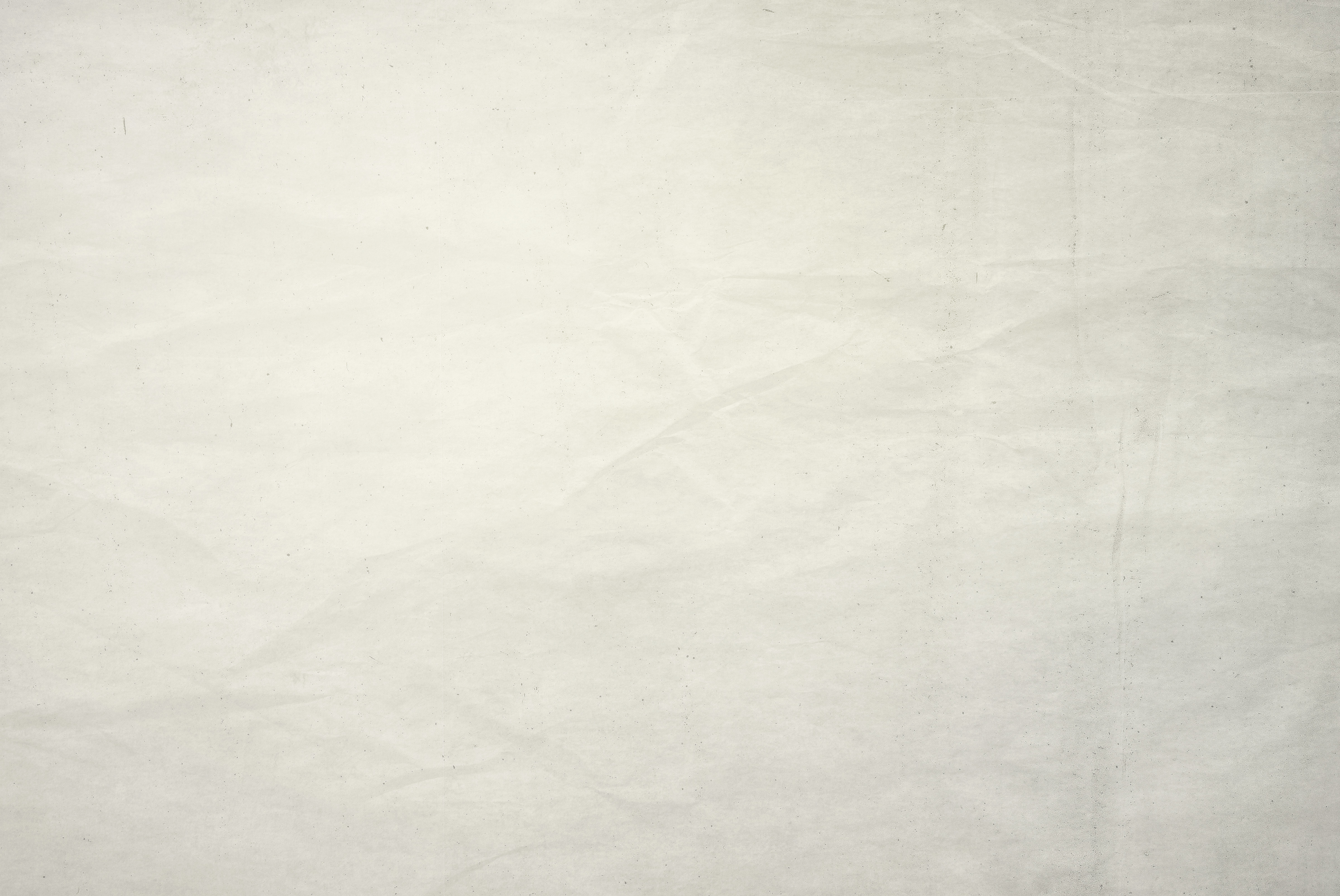 CHANGE MANAGEMENT PLAN
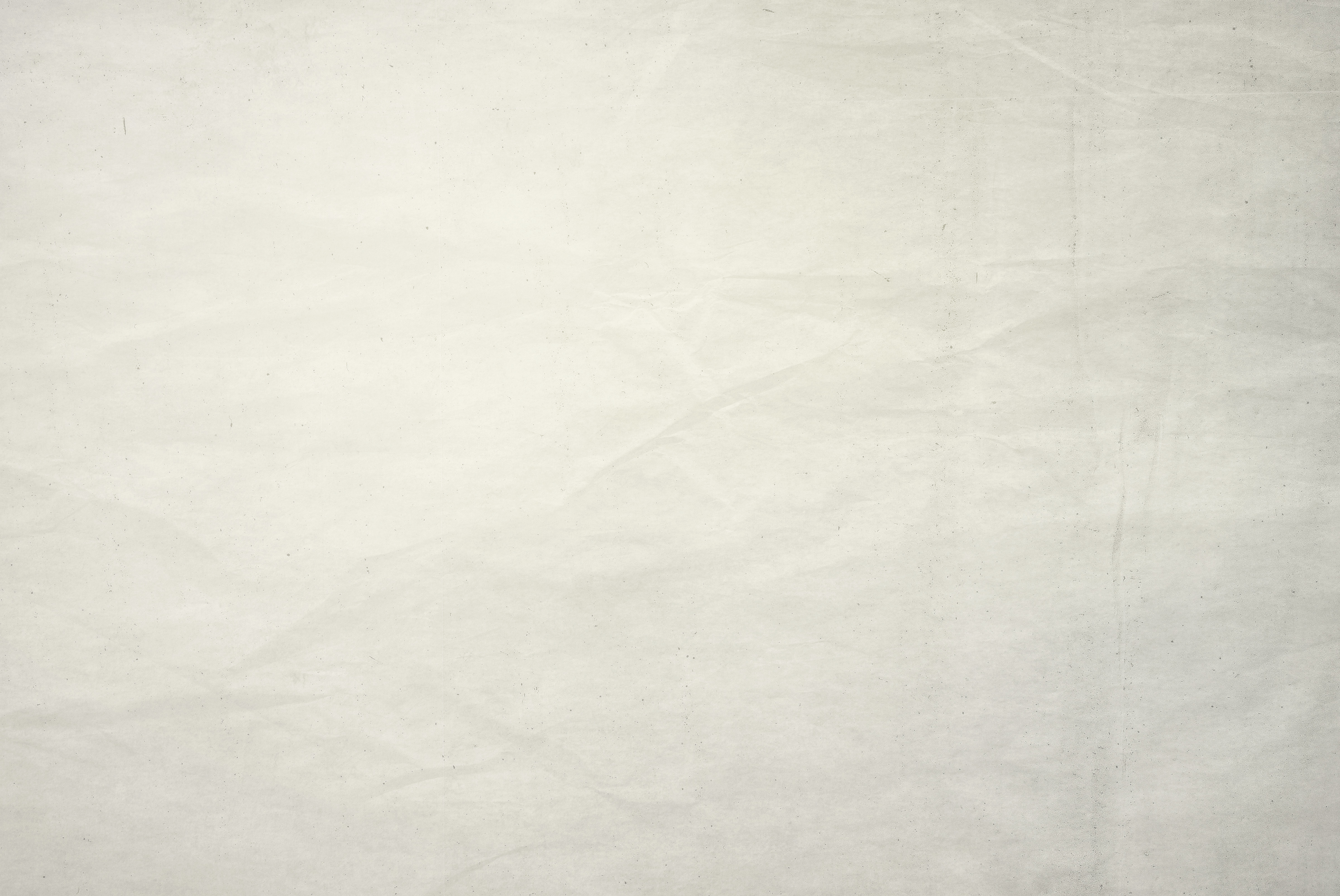 CHANGE MANAGEMENT PLAN
REINFORCE
PLAN
INITIATE
MANAGE
TODAY
CHANGE MANAGEMENT PLAN
Due 00/00
Due 00/00
Milestone 1
Needs Review
Milestone 1 – 00/00
Due 00/00
Due 00/00
Due 00/00
Due 00/00
Due 00/00
Due 00/00
Task Owner 7
Task Owner 5
Task Owner 3
Task Owner 1
Task Owner 8
Task Owner 6
Task Owner 4
Task Owner 2
TODAY
CHANGE MANAGEMENT PLAN
Due 00/00
Due 00/00
Milestone 1
Needs Review
Milestone 1 – 00/00
Due 00/00
Due 00/00
Due 00/00
Due 00/00
Due 00/00
Due 00/00
Task Owner 7
Task Owner 5
Task Owner 3
Task Owner 1
Task Owner 8
Task Owner 6
Task Owner 4
Task Owner 2
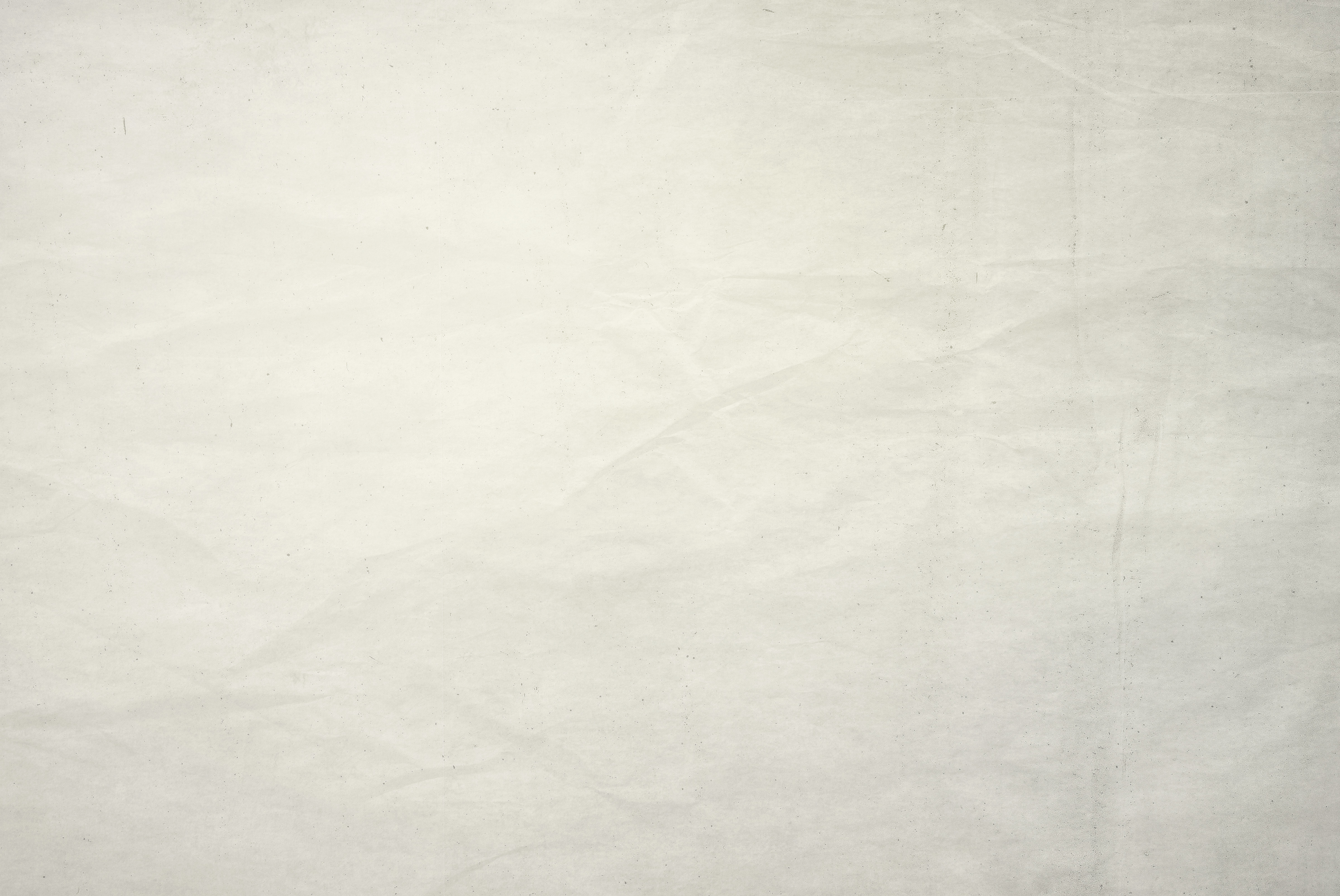 CHANGE MANAGEMENT PLAN
CHANGE MANAGEMENT ROADMAP
Title
Title
Title
Title
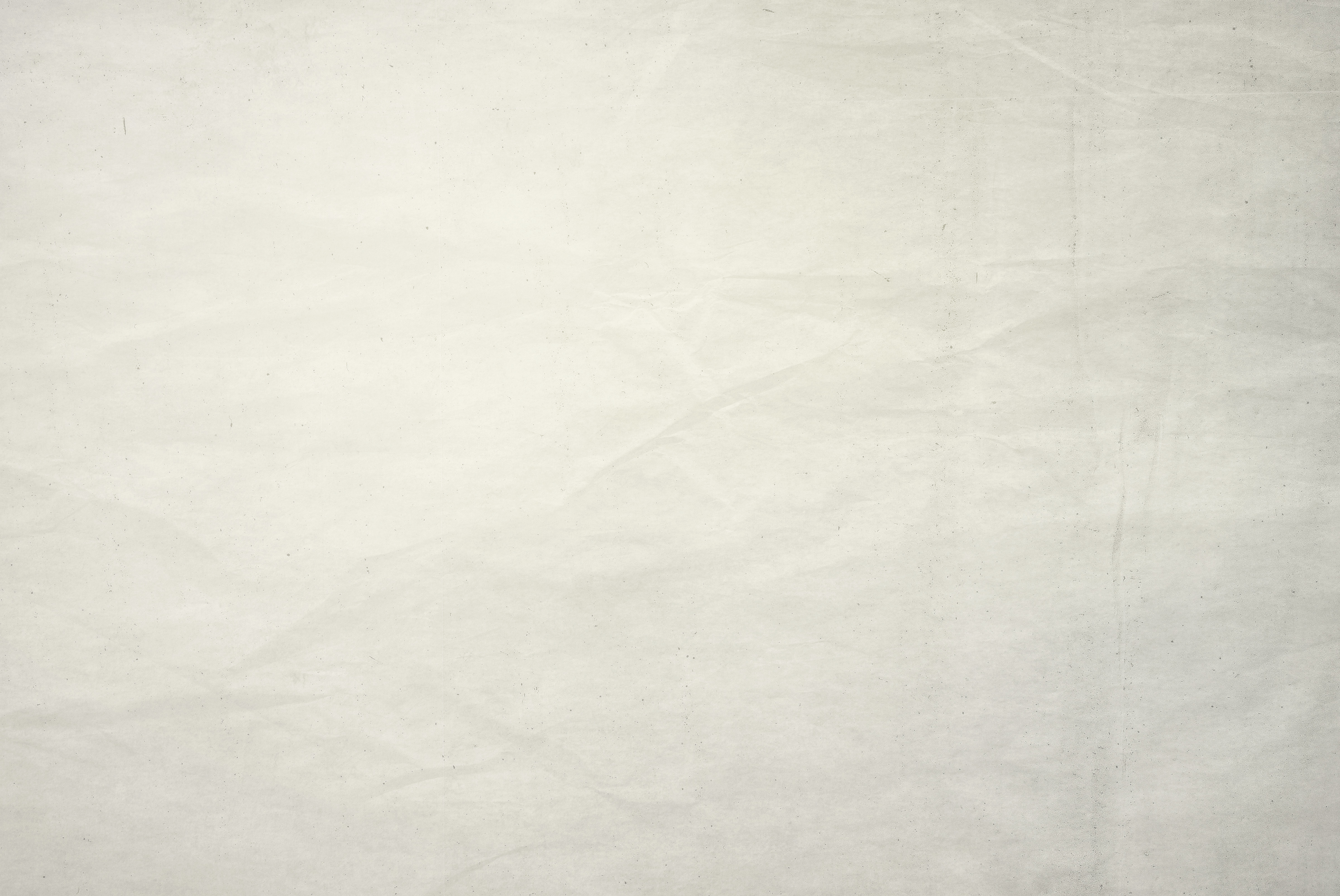 CHANGE READINESS PLAN
PROJECT NAME: Name
Project Manager: Name
Date: MM/DD/YY
Change Description: Description
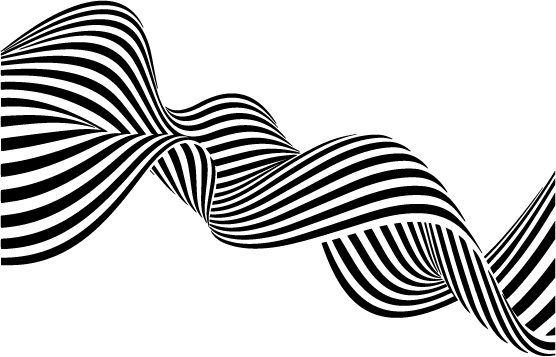 NOTES
Summary Information / Comments